Найди предметы за звуки А, Б, В
Подготовила воспитатель Яковлева Ю.В.
А
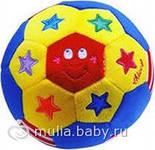 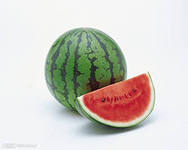 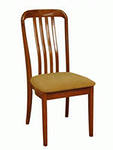 Подумай ещё!
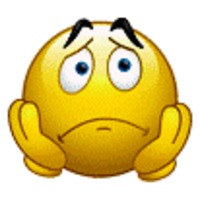 Б
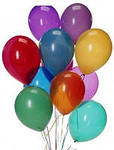 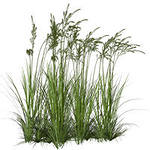 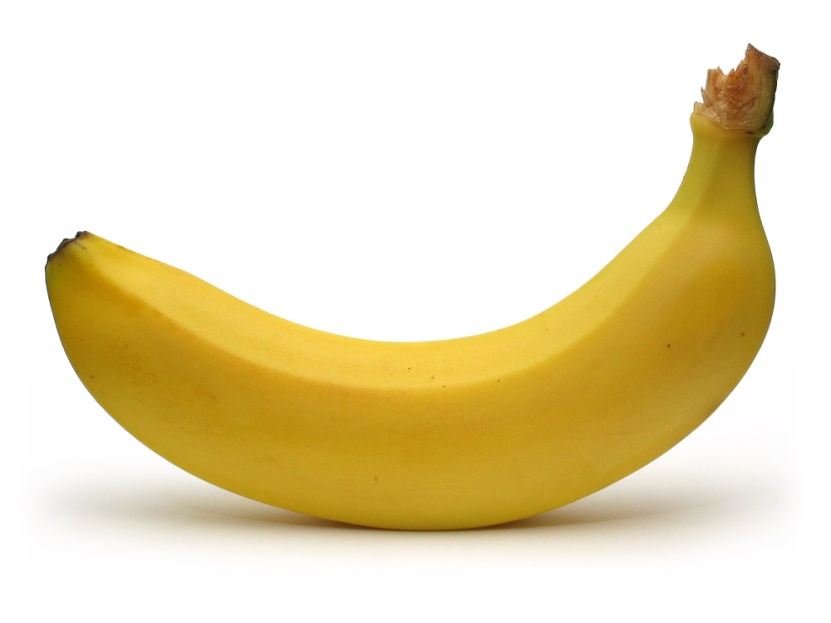 Подумай ещё!
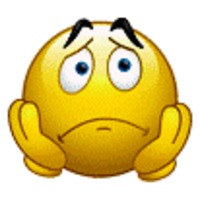 В
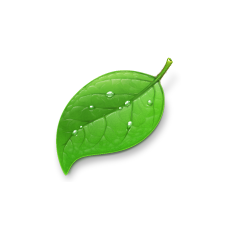 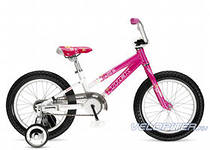 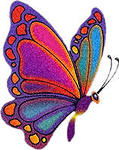 Подумай ещё!
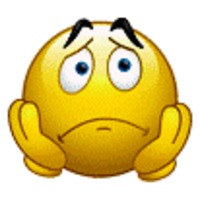 Молодец!
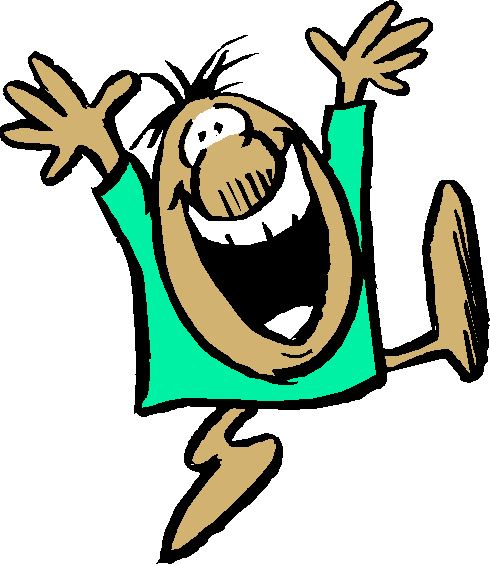 Пока)